提案者
ロゴマーク
提案者
ロゴマーク
提案者
ロゴマーク
バイオジェット燃料生産技術開発事業微細藻類基盤技術開発
□微細藻類基盤技術実証
□微細藻類研究拠点における基盤技術開発
別添１０
該当テーマに☑を記載ください
「事業の名称●●●●●●」
本様式に従い、提案書の内容について図表など補記したうえでプレゼン資料の作成をお願いします。
頁は適宜追加してください。
フォントは18ポイントを最小とします。
全ページで２０枚以内としてください。
2020年●●月●●日（●）
●●●●株式会社（法人名）
●●●●株式会社（法人名）
●●●●株式会社（法人名）
1
頁番号
１．提案者の概要
提案者
ロゴマーク
提案者
ロゴマーク
提案者
ロゴマーク
（記載例　提案者毎に作成ください）
(1)提案者名（法人番号）
　　　　　　　　　			
(2)従業員数（うち研究開発部門従事者数）　　　	名（　　　名）
　従業員数は提出時点を基準としてください。

(3)大企業･中堅・中小・ベンチャー企業の種別	○○企業

(4)現在の主要事業内容（主な製品等）
　現在の事業内容（主な製品等）を記入してください。

(5)資本金、売上高（直近３期分）、経常利益（直近３期分）
2
頁番号
２．研究開発の内容及び目標
提案者
ロゴマーク
提案者
ロゴマーク
提案者
ロゴマーク
（記載例）
2-1.研究開発の内容
研究開発プロジェクトの基本計画に沿って、提案する研究開発内容を極力具体的に記載してください。
「２－２．研究開発の目標」を達成するために解決すべき技術的問題とそれを解決する手法について、従来から一般的に行われている方法と比較するなどして、わかりやすく説明してください。 
国立研究開発法人又は公益法人が応募する場合は、そのプロジェクトの技術分野において、技術的な優位性を有することを提案書に明記してください。 
再委託先又は共同実施先の実施内容があれば、それぞれの役割分担を明確に説明してください。なお、国立研究開発法人から民間企業への再委託又は共同実施（再委託先又は共同実施先へ資金の流れがないものを除く。）は、原則認めておりません。 
 また、当該委託業務の全部又は一部について、技術研究組合等が代表して応募する場合、参画する各企業等及び組合等のそれぞれの役割分担を明確に記載してください。 
例えば、役割分担を記載する場合には、下記事例のように、研究内容の後に分担企業等を付記していただくのも一つの方法です。

 ①「○○○○○の研究開発（△△△△△の研究開発）」 （○○株式会社） 
　　　　［研 究 開 発 の 内 容］ 
 ②「×××××の研究開発（□□□□□の研究開発）」 （□□株式会社） 
　　　　［研 究 開 発 の 内 容］
3
頁番号
２．研究開発の内容及び目標
提案者
ロゴマーク
提案者
ロゴマーク
提案者
ロゴマーク
（記載例）
提案する事業の中で該当する次ページの検証項目について本事業で取り組む概要について記載ください。
規模、技術、場所、実証の範囲を明確に記載ください。
併せて、事業者が取り組む範囲、実施項目について下図ポンチ絵例を参考に写真等含め図示してください。
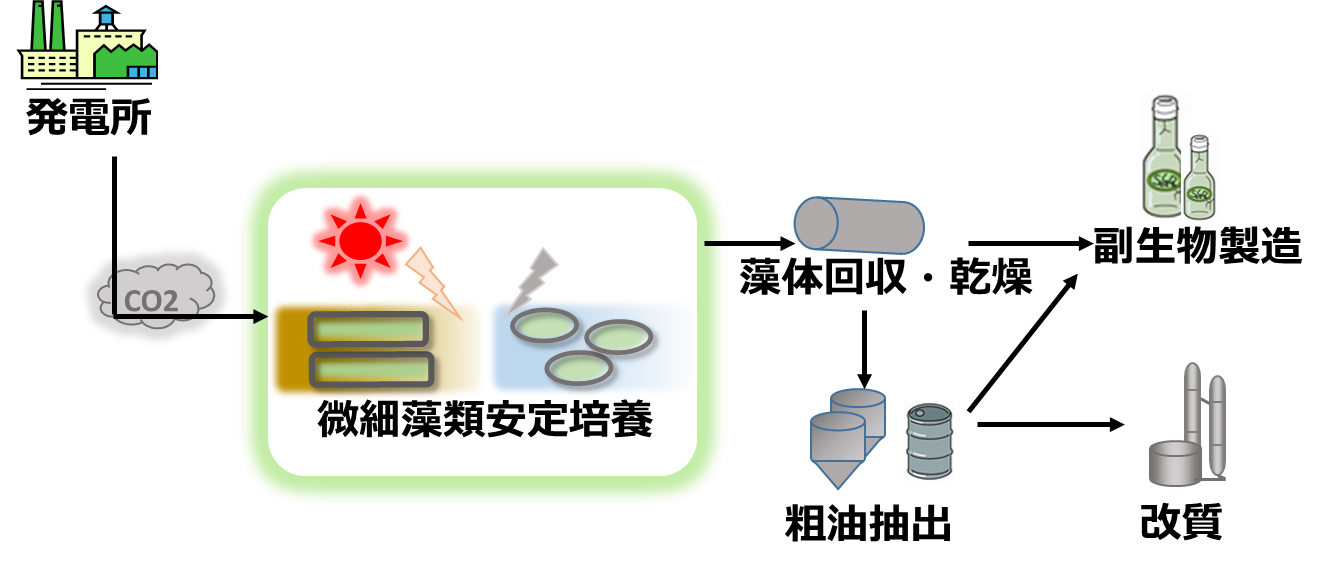 ＊＊＊の評価
●●株式会社
＊＊＊の高度化
▼▼株式会社
＊＊＊の試験
・・株式会社
＊＊＊の技術開発
○○株式会社
4
頁番号
２．研究開発の内容及び目標
提案者
ロゴマーク
提案者
ロゴマーク
提案者
ロゴマーク
（①微細藻類基盤技術実証の記載例）
2-2.研究開発の目標
バイオジェット燃料の原料であり、カーボンリサイクル技術の一つである微細藻類について、主たる生産物として純バイオジェット燃料（ASTM D7566規格準拠）の製造および二酸化炭素吸収を主眼に微細藻種の選定、育種や多様な培養方法について実用化を行う際の１ユニット単位となる規模での比較検証を含む実証を行い、安定大量培養技術を確立することを目標とします。少なくとも以下の項目を含む研究開発の手段、目標およびその設定に至る実績や根拠について図表も含めできる限り具体的、定量的に記載ください。
提案者の実績、今までの取組、成果等、事業実施しうる根拠
微細藻類安定大量培養技術に係る課題（一般的課題、提案者実績等）
採用する微細藻種、培養技術の説明、選定理由、優位性　イメージできる写真やイラスト
実証規模が将来の実用化を検討するのに十分な規模である理由（１ユニット規模、必要ユニット数の妥当性）イメージできる写真やイラスト
実証実施場所の選定の妥当性
課題、目標値の設定に際しての妥当性、根拠
安定大量培養以降粗油抽出までの範囲において研究開発が必要である場合は、その必要性および妥当性（粗油抽出より後の工程は本事業範囲に含みません）
設定する目標値に対し、現在の技術水準、目標値達成に対する具体的手段、その実現可能性
各種生成物の生成量・規模（○○L/Y等）
副生物の有無、その利用用途、市場価値等について
実用化の絵姿（規模、候補地、生成物）その理由
波及効果
CO2吸収、環境影響、生産物が燃料にあってはCO2削減効果
5
頁番号
２．研究開発の内容及び目標
提案者
ロゴマーク
提案者
ロゴマーク
提案者
ロゴマーク
（②微細藻類研究拠点における基盤技術開発の記載例）
2-2.研究開発の目標
②微細藻類研究拠点における基盤技術開発
2019年9月に開催されたカーボンリサイクル産学官国際会議において、経済産業省より「カーボンリサイクル3Cイニシアティブ」（1.相互交流の推進、2.実証研究拠点の整備、3.国際共同研究の推進）に取り組むことが示され、実証研究拠点として広島県大崎が挙げられました。
広島県大崎上島において、微細藻類技術の向上を図り2030年頃のバイオジェット燃料生産技術に係る確実な市場形成および社会実装に資するため、様々な条件下での藻類種ごとの実証データ取得が可能なテストベッドを含む研究拠点を整備し、事業化にあたっての課題の解決や培養工程でのCO2利用効率を向上させるための手法の検討等を行う。種々の微細藻類や培養システムの最適化を図るとともに共通のテストベッドにより共通の評価指標等による微細藻類の性能評価を実施します。少なくとも以下の項目を含む研究開発の手段、目標およびその設定に至る実績や根拠について図表も含めできる限り具体的、定量的に記載ください。
・提案者の実績、今までの取組、成果等、事業実施しうる根拠
・微細藻類安定大量培養技術に係る課題（一般的課題、提案者実績等）
・採用する微細藻種、培養技術の説明、選定理由、優位性　イメージできる写真やイラスト
・試験規模が微細藻類基盤技術開発研究に十分な規模である理由
・課題、目標値の設定に際しての妥当性、根拠
・設定する目標値に対し、現在の技術水準、目標値達成に対する具体的手段、その実現可能性
・微細藻類研究拠点での研究の微細藻類事業実用化に対する貢献
・波及効果、拠点設置に起因する効果
・CO2吸収、環境影響、生産物が燃料にあってはCO2削減効果
・施設運営に係る実績等
6
頁番号
３．実施体制（委託事業）
提案者
ロゴマーク
提案者
ロゴマーク
提案者
ロゴマーク
（記載例）
研究体制図を記載してください。
研究開発責任者
　・所属
　・役職名
　・氏名
NEDO
指示・協議
【委託】
○○研究所
・研究実施場所
・研究項目：○○評価技術
○○技術研究組合
・研究実施場所
・研究項目：○○評価技術
○○株式会社
・研究実施場所
・研究項目：○○評価技術
【再委託】
国立大学法人□□□大学
・研究実施場所
・研究項目：○○評価技術
①微細藻類基盤技術実証であって2023年度以降を事業期間とする事業は助成事業実施体制も記載ください。
7
頁番号
３．実施体制（助成事業）
△△△株式会社
　主な実施（担当）項目：
・○○の分析・データ解析
○○○株式会社
主な実施（担当）項目：
・設備建設・設置
・①○○の研究
・②○○の試験　
・③○○の設計
（○○○○を委託）
国立大学法人□□□大学
　主な実施（担当）項目：
・○○の分析・データ解析
（○○○○を委託）
国立大学法人▽▽▽大学
　主な実施（担当）項目：
・○○の分析・データ解析
（○○○○を共同研究）
提案者
ロゴマーク
提案者
ロゴマーク
提案者
ロゴマーク
（記載例）
①微細藻類基盤技術実証であって2023年度以降を事業期間とする事業は記載ください。
【委託先】
【助成先】
【共同研究先】
8
頁番号
４．実用化・事業化への取組
提案者
ロゴマーク
提案者
ロゴマーク
提案者
ロゴマーク
（記載例　事業者毎に作成ください）
(1)実用化・事業化に向けた計画等
プロジェクト期間終了後5年間までの実用化・事業化を目指し実施する開発計画（開発拠点含む）、投資計画（製造拠点含む）、実用化・事業化能力等を記載願います。 
また、当該委託・共同研究で行われる技術開発の内容以外で実用化・事業化のために必要な技術開発内容や、製品設計内容がある場合はそれらを具体的に記載し、どの様に達成するかについても併せて記載願います。


(2)研究開発を考えるに至った経緯（動機）
実用化・事業化開発を目指した背景等について具体的に記載願います。 
〈事業者における研究計画、事業計画等に基づき、どの様な背景で研究開発に取り組み、実用化・事業化を目指すに至ったのか記載願います。〉 

(3)事業として成功すると考えた理由
事業の新規性、独創性、他との競争力、実用化・事業化までに想定される課題とその解決方法など具体的に記載してください。
9
頁番号
４．実用化・事業化への取組
提案者
ロゴマーク
提案者
ロゴマーク
提案者
ロゴマーク
（記載例）
実用化を目指す上での開発計画、投資計画、実用化能力を説明記載してください。

(4)実用化・事業化のスケジュール
（１）「実用化・事業化に向けた計画等」で記述した内容を踏まえ、プロジェクト期間終了後５年間の想定される実用化・事業化計画を、生産・販売・市場獲得などの具体的な実用化・事業化の段階に区分し、実用化・事業化の各段階が明瞭となるよう線表、矢印、記号等を用いて記述してください。 
なお、プロジェクト実施期間中から実用化・事業化を開始する計画がある場合には、その年度から計画を記述してください。事業化の各段階において、事業化の中断や延期など、事業化全体の計画変更を考慮する必要がある重大な障害を予想し、記述してください。
また、重大な障害が回避し得ない場合、どの時点で計画変更の判断を下すのかを、線表に記入してください。
生産・販売の一部又は全部を自社で行わない場合は、委託先の選定、協力体制等を具体的に記述してください。
▼事業性評価
▼●●設計完了
●●億円
●●億円
▼サンプル出荷開始
▼生産開始
●●台
●●台
●●台
第2生産ライン立ち上げ
◇続行／中断を判断
●●億円
●●億円
予想される重大な障害：
製品設計段階：～～～～～～
設備投資	：～～～～～～
生産	：～～～～～～
販売	：～～～～～～
10
頁番号
５．市場の動向・競争力
提案者
ロゴマーク
提案者
ロゴマーク
提案者
ロゴマーク
（記載例）
市場規模（現状と将来見通し）／産業創出効果
実用化を目指す製品・サービスに関する国内と海外の想定される市場規模（百万円）を示し、その根拠を記述してください。〈現状、プロジェクト期間終了時点及びプロジェクト期間終了5年後についてそれぞれ記載願います。〉 
申請者のみの市場規模にこだわらず開発した製品の市場規模として捉えてください。また、市場における提案者のシェアの推移を見通し、その根拠を記述してください。
市場規模(国内/海外）　　提案者のシェア（国内/海外）
例：1年目（　年度）	○○○百万円	　　　　　　　　　　％

　　2年目（　年度）	○○○百万円	　　　　　　　　　　％

　　　　　～～

　　5年目（　年度）	○○○百万円	　　　　　　　　　　％
 
市場規模算出の根拠：～～～～～～～～～～～～～～～～～～～～～～～～～～～
シェア見通しの根拠：～～～～～～～～～～～～～～～～～～～～～～～～～～～
競合する他事業　　：～～～～～～～～～～～～～～～～～～～～～～～～～～～
本事業の優位性　　：～～～～～～～～～～～～～～～～～～～～～～～～～～～
優位性の根拠　　　：～～～～～～～～～～～～～～～～～～～～～～～～～～～
11
頁番号
６．我が国の経済再生への貢献
提案者
ロゴマーク
提案者
ロゴマーク
提案者
ロゴマーク
（記載例）
本プロジェクトの実施により、国内生産・雇用、輸出、内外ライセンス収入、国内生産波及・誘発効果、国民の利便性向上等、様々な形態を通じ、我が国の経済再生にいかに貢献するかについて、バックデータ＊も含め、具体的に説明してください。 
＊：上記の基礎となる主要なバックデータ（背景、数値等）
12
頁番号
７．研究開発予算の年度展開
提案者
ロゴマーク
提案者
ロゴマーク
提案者
ロゴマーク
（記載例）
上記「2.1研究開発の内容」であげた各技術開発項目の実施計画を記載してください。
【百万円】
13
頁番号
８．費用の内訳等①
提案者
ロゴマーク
提案者
ロゴマーク
提案者
ロゴマーク
委託事業期間の費用の内訳
（記載例　事業者毎に作成ください）
委託事業　委託先/研究分担先/分室委託期間総括表を記載してください。再委託先/共同実施先総括表等は記載不要です。
①微細藻類基盤技術実証であって2023年度以降を事業期間とする事業は下表の2023年度以降を空欄とし、2023年度以降についての予算を助成事業　助成先総括表に記載ください。
●●●株式会社
(単位：円)
14
頁番号
＜NEDO負担割合　1/1＞
８．費用の内訳等②
提案者
ロゴマーク
提案者
ロゴマーク
提案者
ロゴマーク
助成事業期間の費用の内訳
（記載例　事業者毎に作成ください）
助成事業　助成先総括表を記載してください。委託先、共同研究先総括表等は記載不要です。
①微細藻類基盤技術実証であって2023年度以降を事業期間とする事業は下表に記載ください。
(単位：円)
●●●株式会社
15
＜※補助率　○／○＞
頁番号
８．費用の内訳等③
提案者
ロゴマーク
提案者
ロゴマーク
提案者
ロゴマーク
全事業期間の費用の内訳
（記載例　事業者毎に作成ください）
①微細藻類基盤技術実証であって2023年度以降を事業期間とする事業は下表に記載ください。
●●●株式会社
(単位：円)
(単位：円)
16
＜※補助率　○／○＞
頁番号
＜NEDO負担割合　1/1＞
９．●●●●
提案者
ロゴマーク
提案者
ロゴマーク
提案者
ロゴマーク
（自由様式）
応募に際してのアピール点等、図表も含め記載ください
　（例）技術の優位性等
17
頁番号